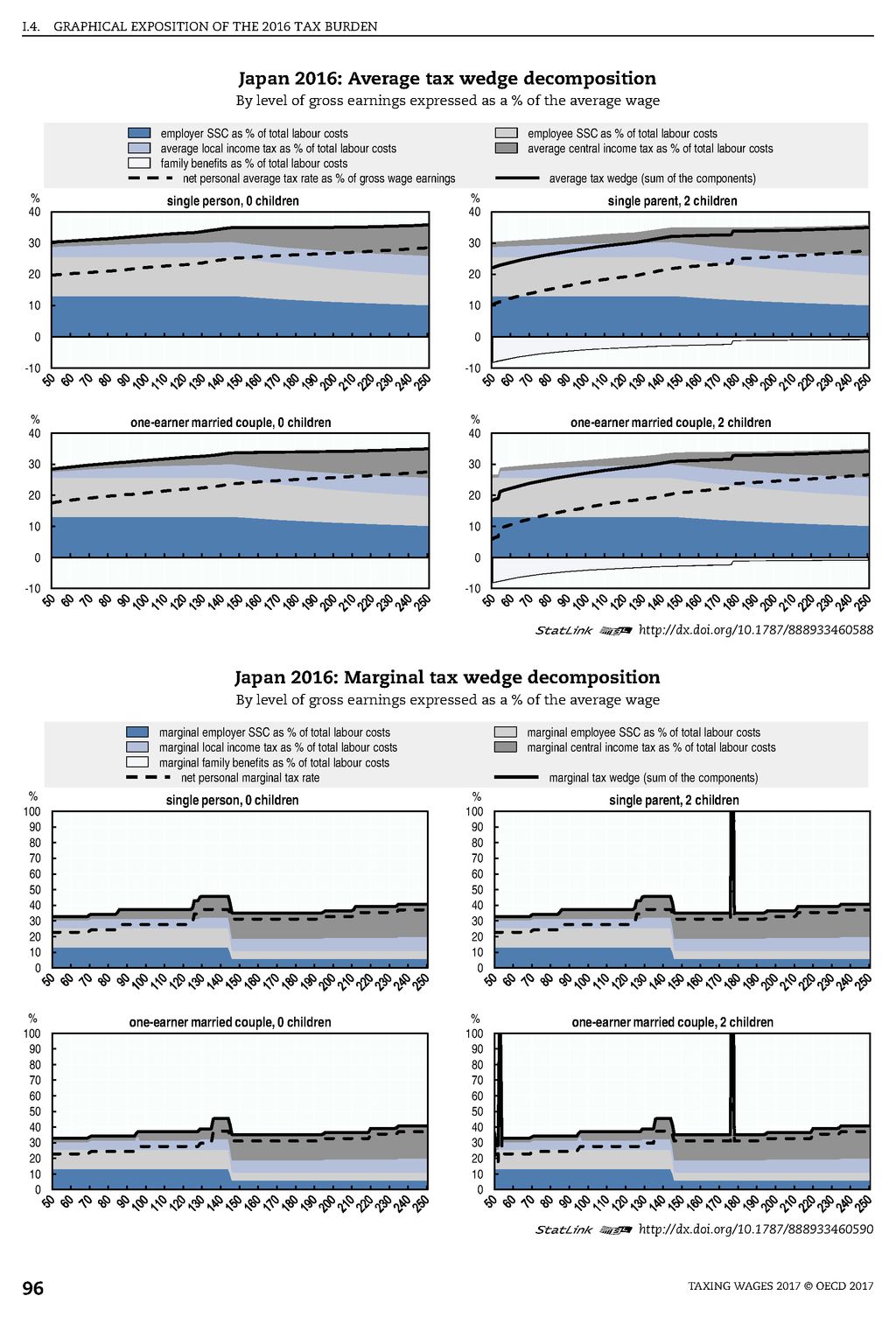 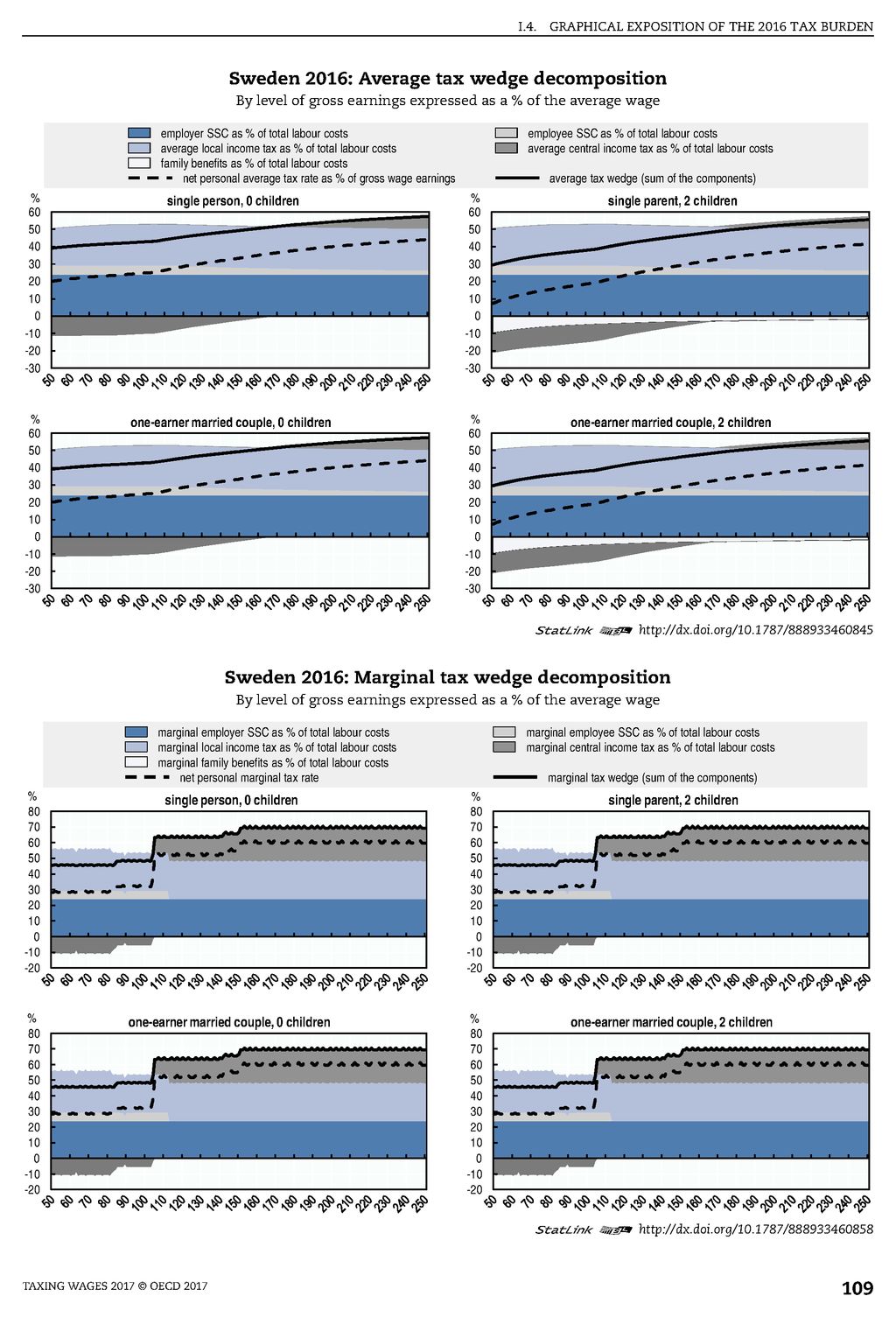 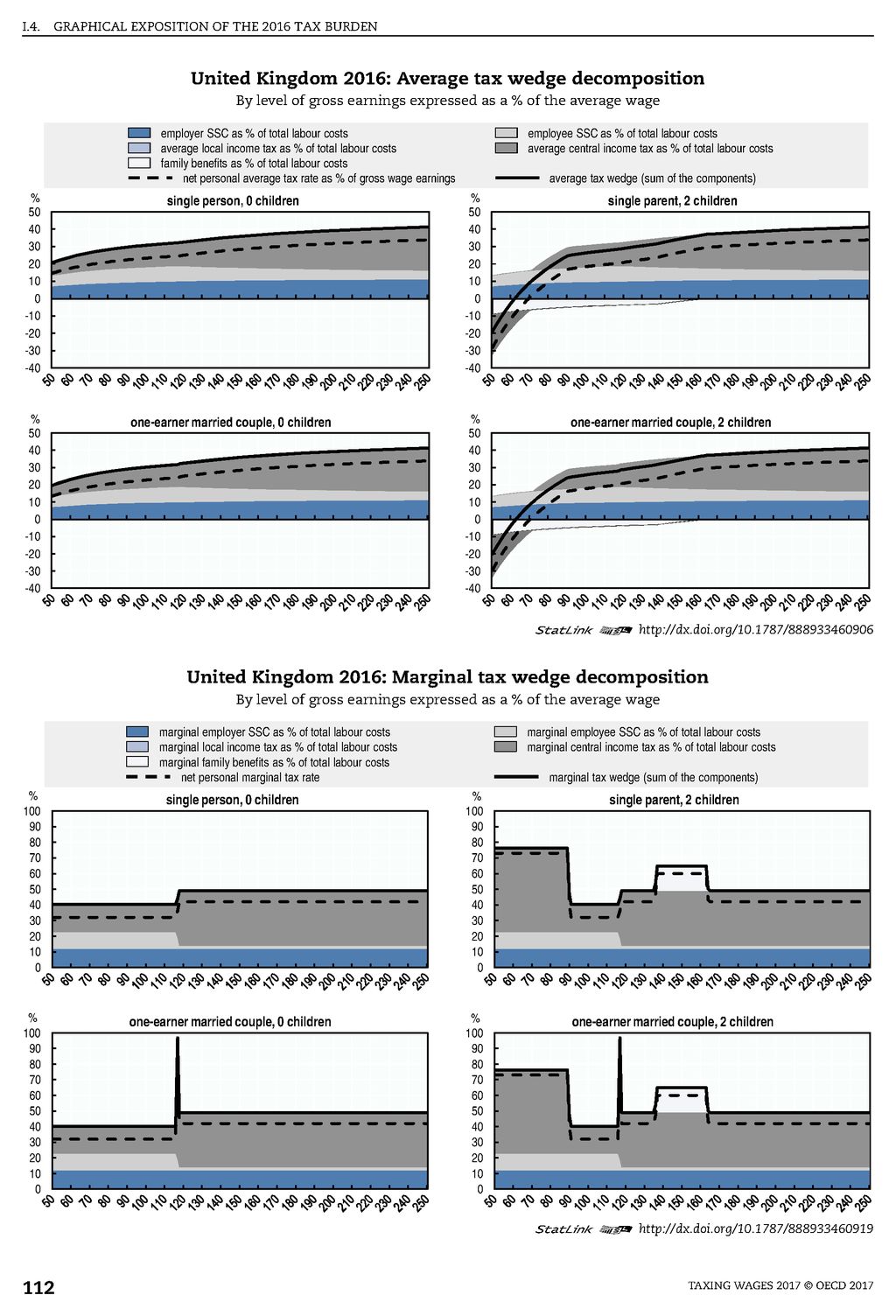 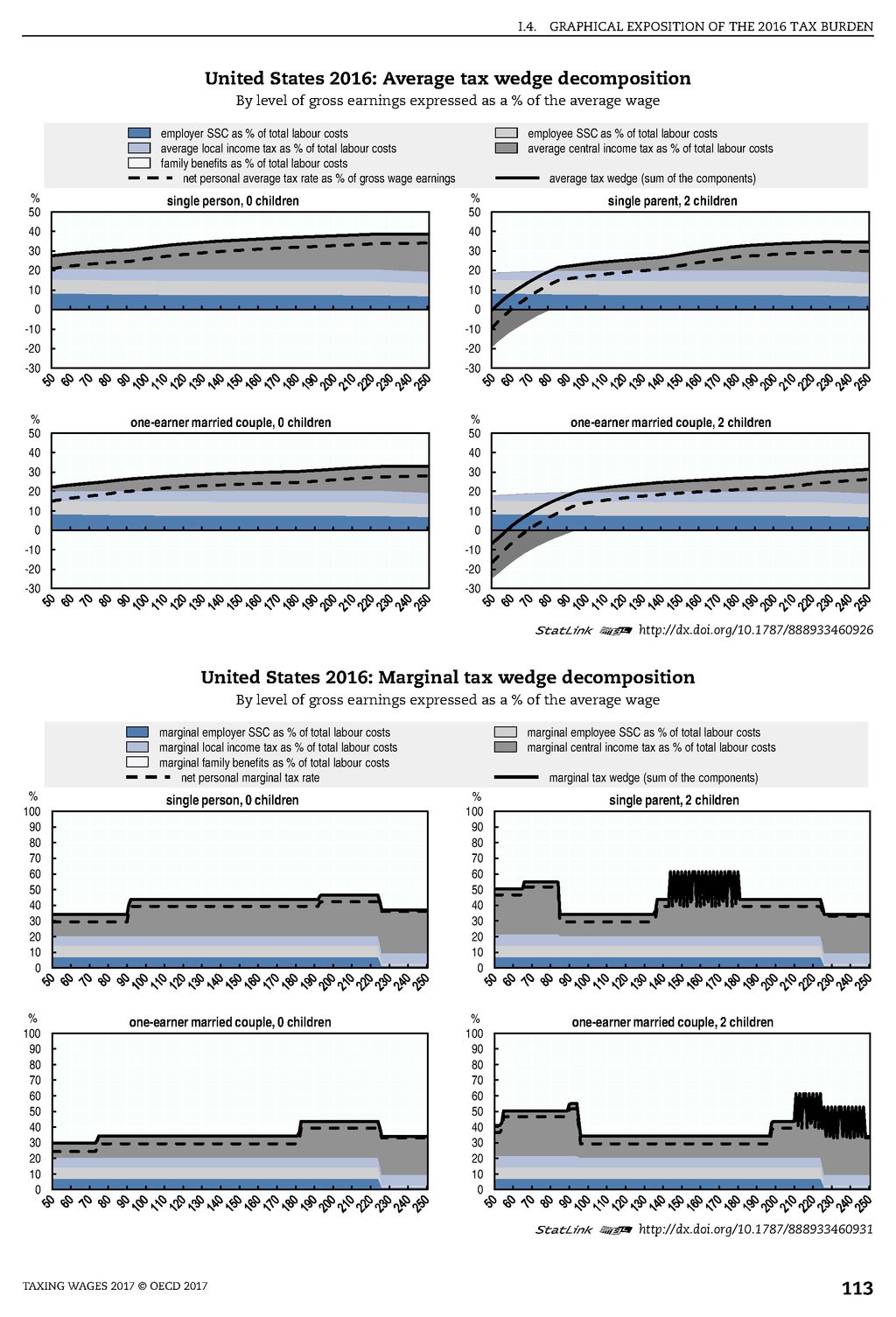 日本の正規・非正規別に見た所得階層別の実効税率
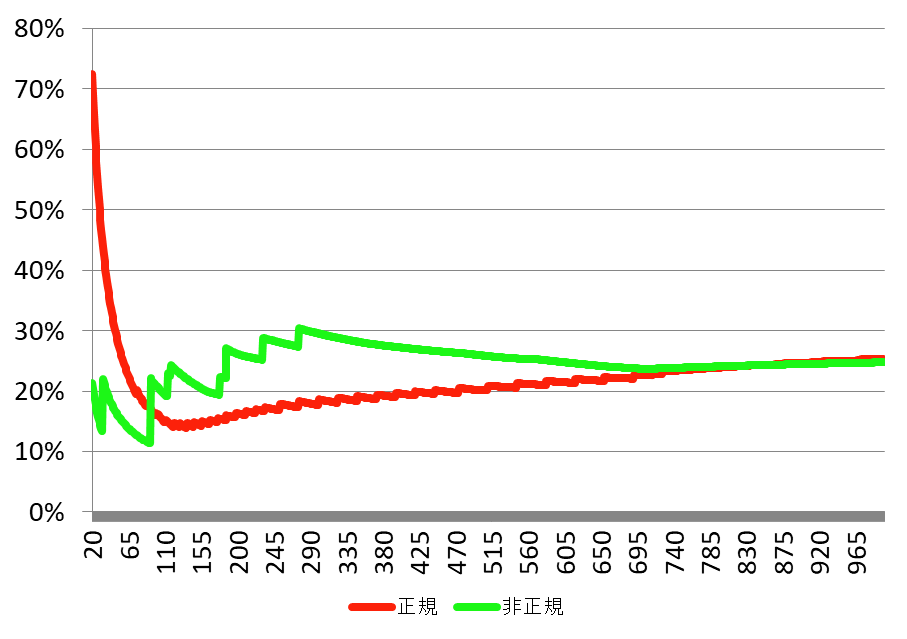 限界税率が高いとtrapになりやすい
Poverty Trap(Welfare Trap): 社会扶助（生活保護等）

Unemployment Trap:　失業保険、失業手当

Inactivity Trap:　傷病手当、障害手当など
Trapを防ぐための税率構造
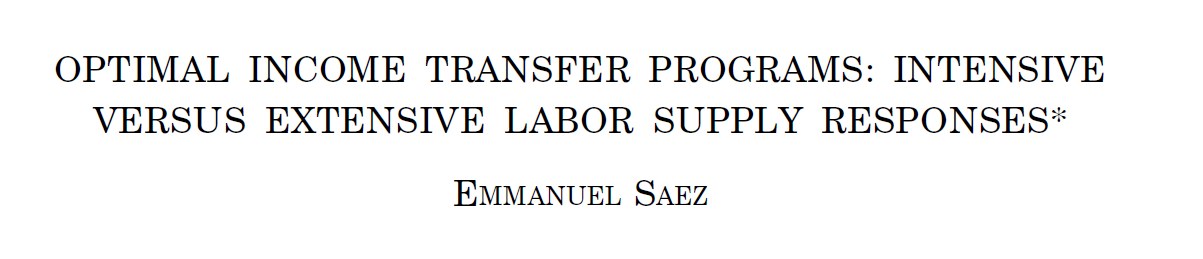 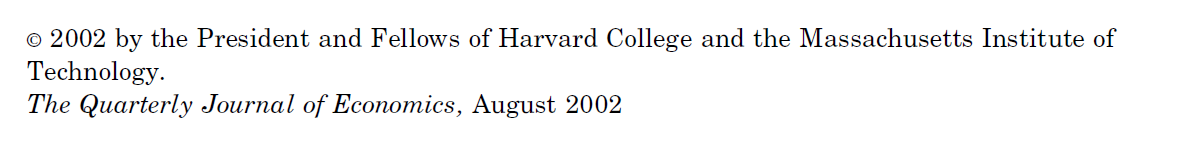 Trapを防ぐための税率構造
負の所得税（Negative Income Tax）
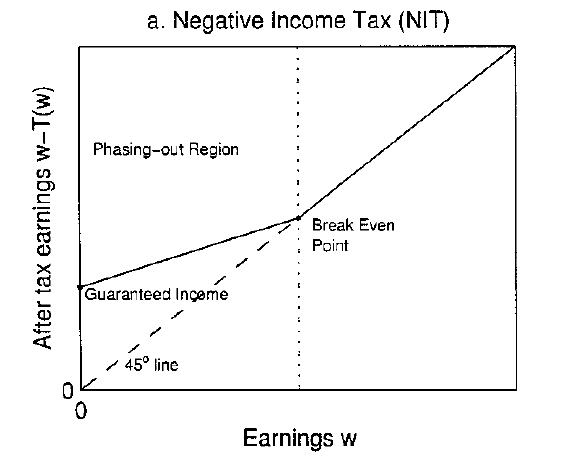 Trapを防ぐための税率構造
給付付き税額控除（Earned Income Tax Credit）
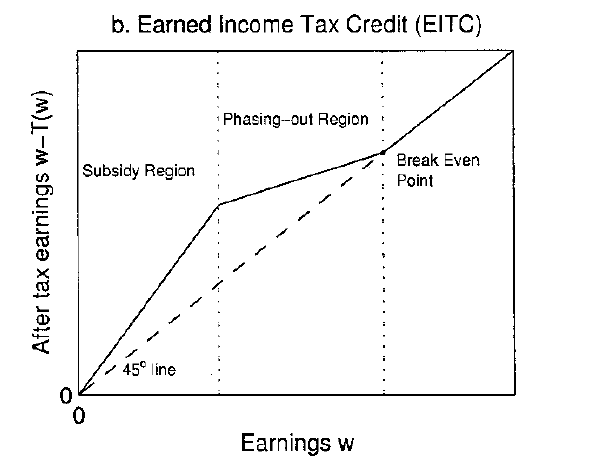 2015年　韓国の社会扶助制度（国民基礎生活保障）の
抜本的改正
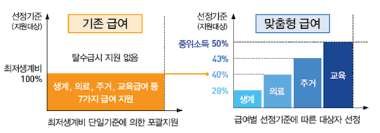 選定基準
（支援対象）
選定基準
（支援対象）
従来
寄り添い型
中位所得
保護廃止時には
支援がない
最低生活費100％
教育
住居
生活、医療、住居、教育扶助等、
七種類の扶助
医療
生活
扶助別の選定基準に基づき
対象者を選定
単一の基準である最低生活費に基づく
包括的な支援